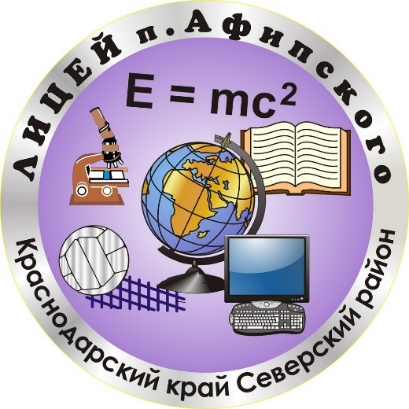 ВЗАИМОДЕЙСТВИЕ С РОДИТЕЛЬСКОЙ ОБЩЕСТВЕННОСТЬЮ
На каких же основах должны складываться отношения учителя и семьи, чтобы иметь успех в воспитании?

«Как можно меньше вызовов в школу матерей и отцов для моральных нотаций детям, и как можно больше духовного общения детей с родителями, которое приносит радость матерям и отцам...»
В. А. Сухомлинский
Родительская общешкольная конференция
Конференции открываются вступительным словом директора лицея . С краткими, заранее подготовленными сообщениями. На родительской конфенции о своем опыте семейного воспитания выступают родители. Затем предоставляется слово всем желающим.
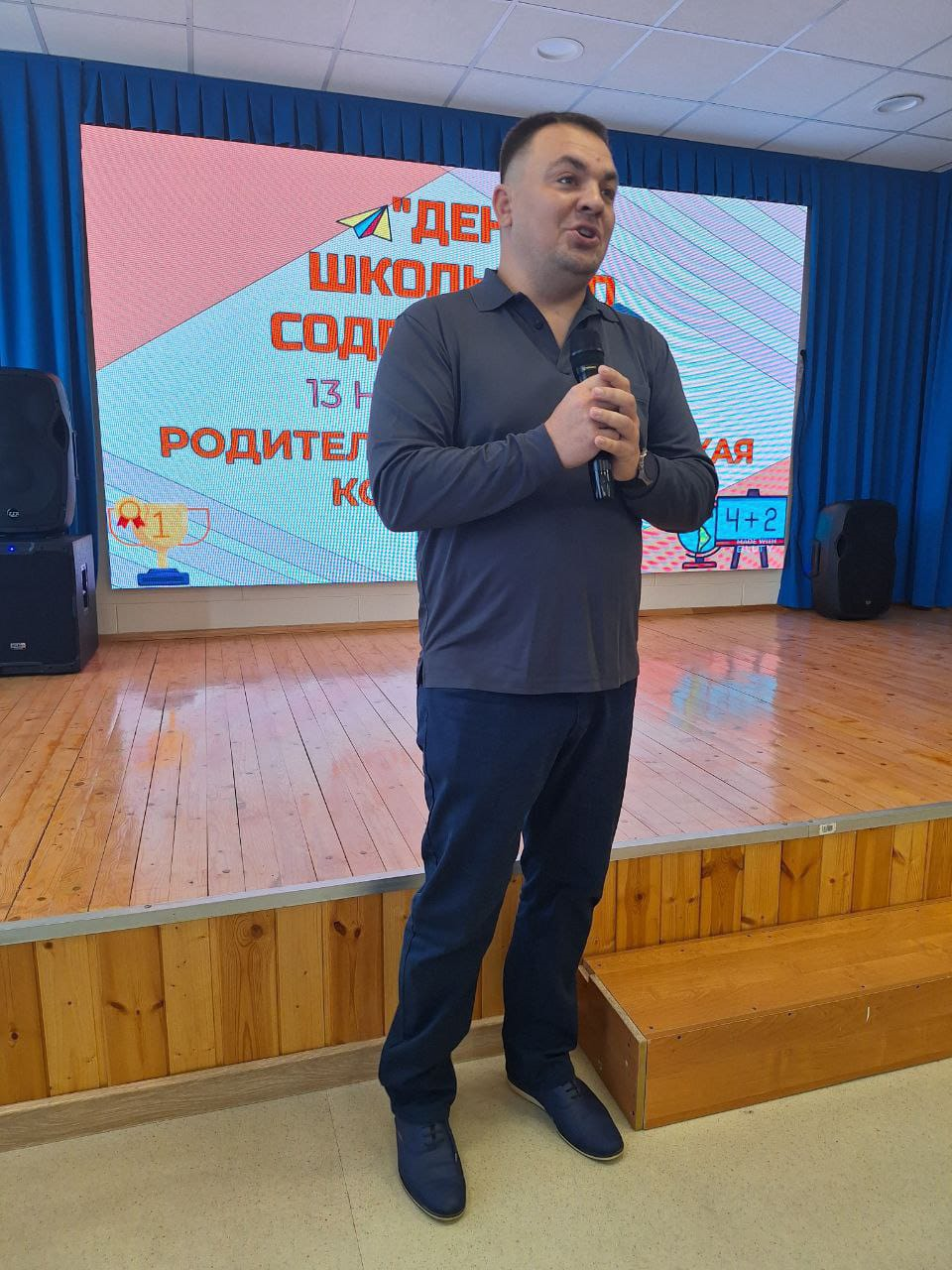 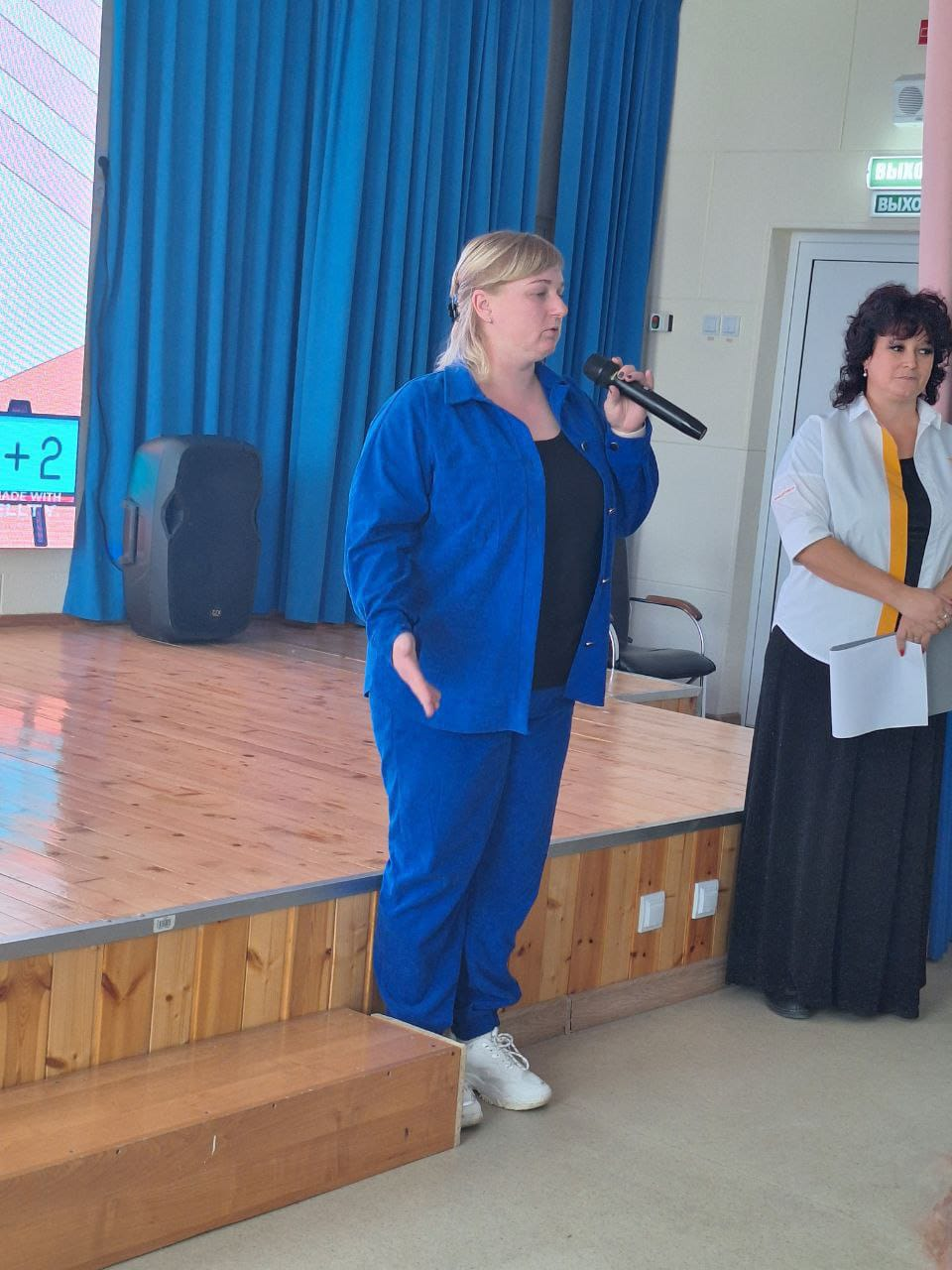 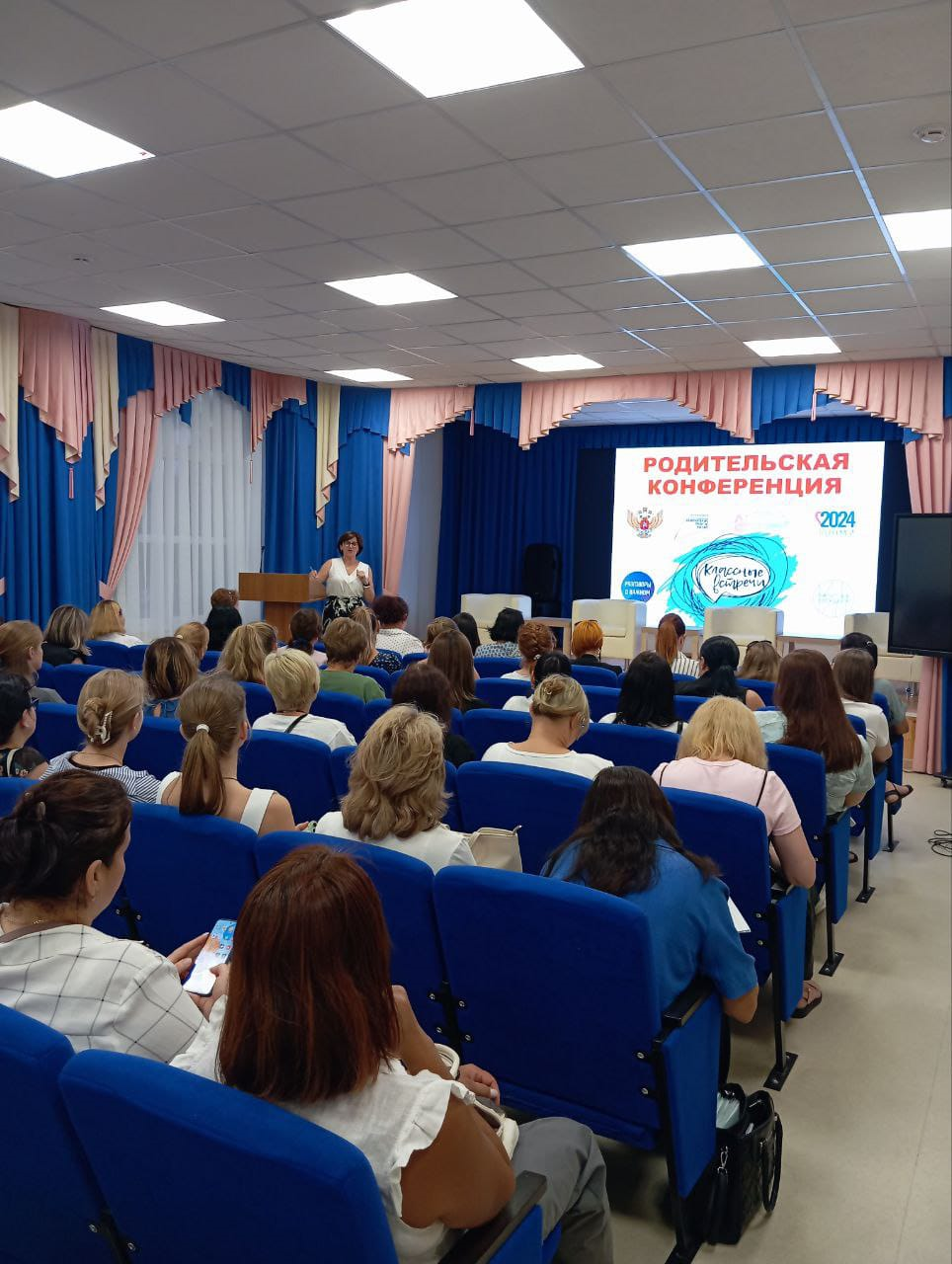 Для обмена опытом проводятся научно-практические, теоретические,читательские встречи детей и родителей.
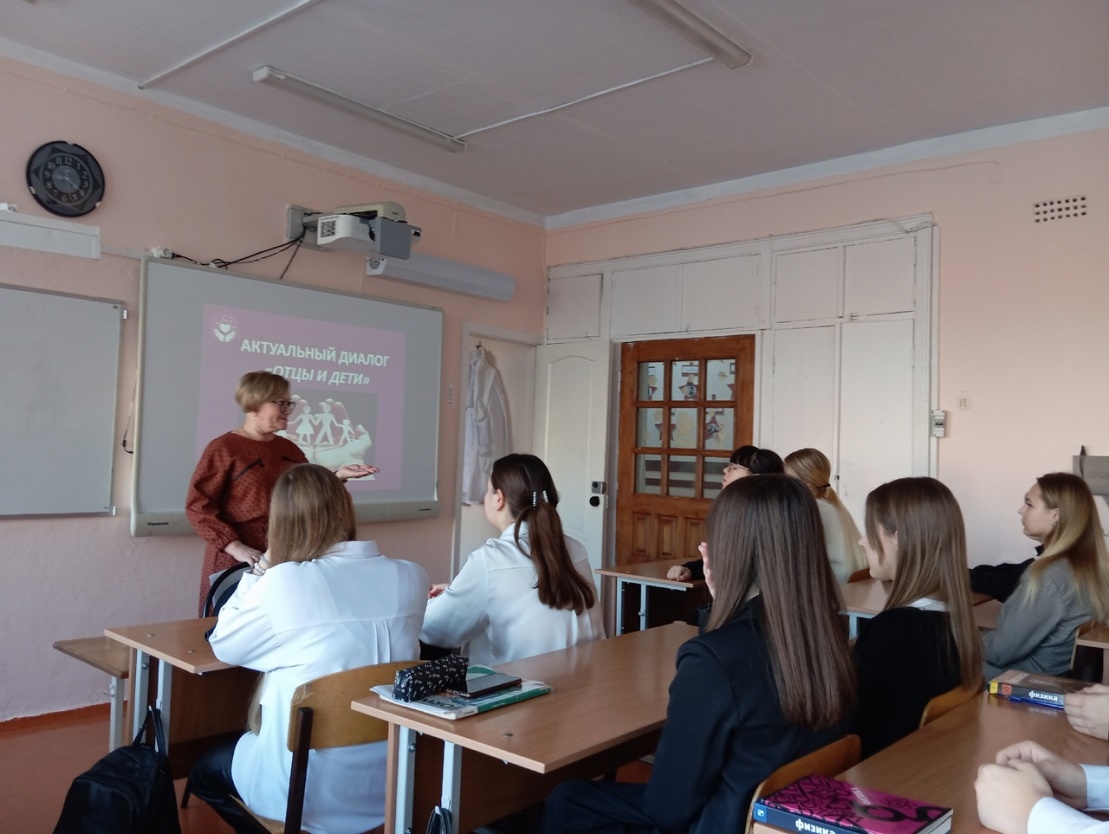 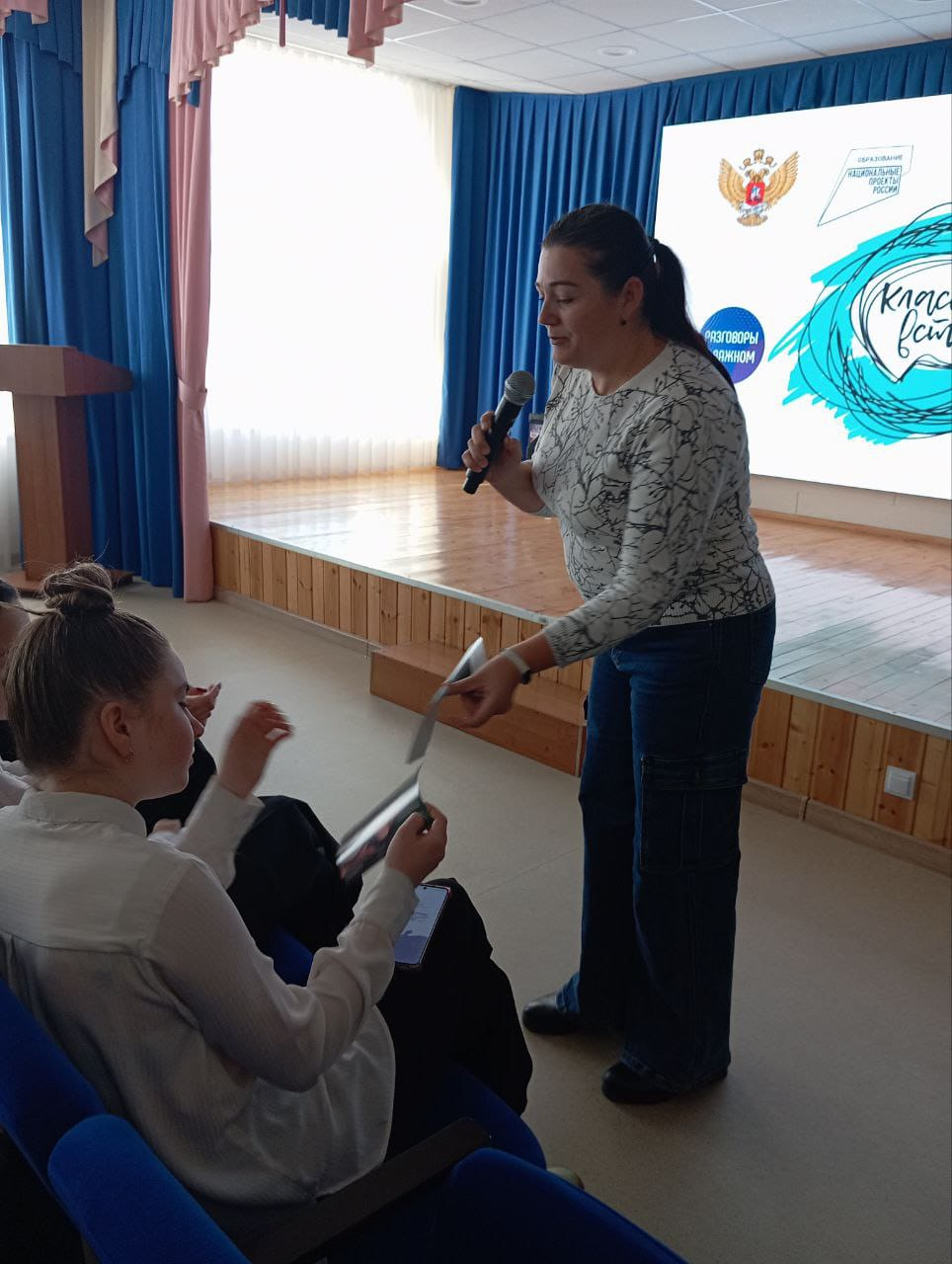 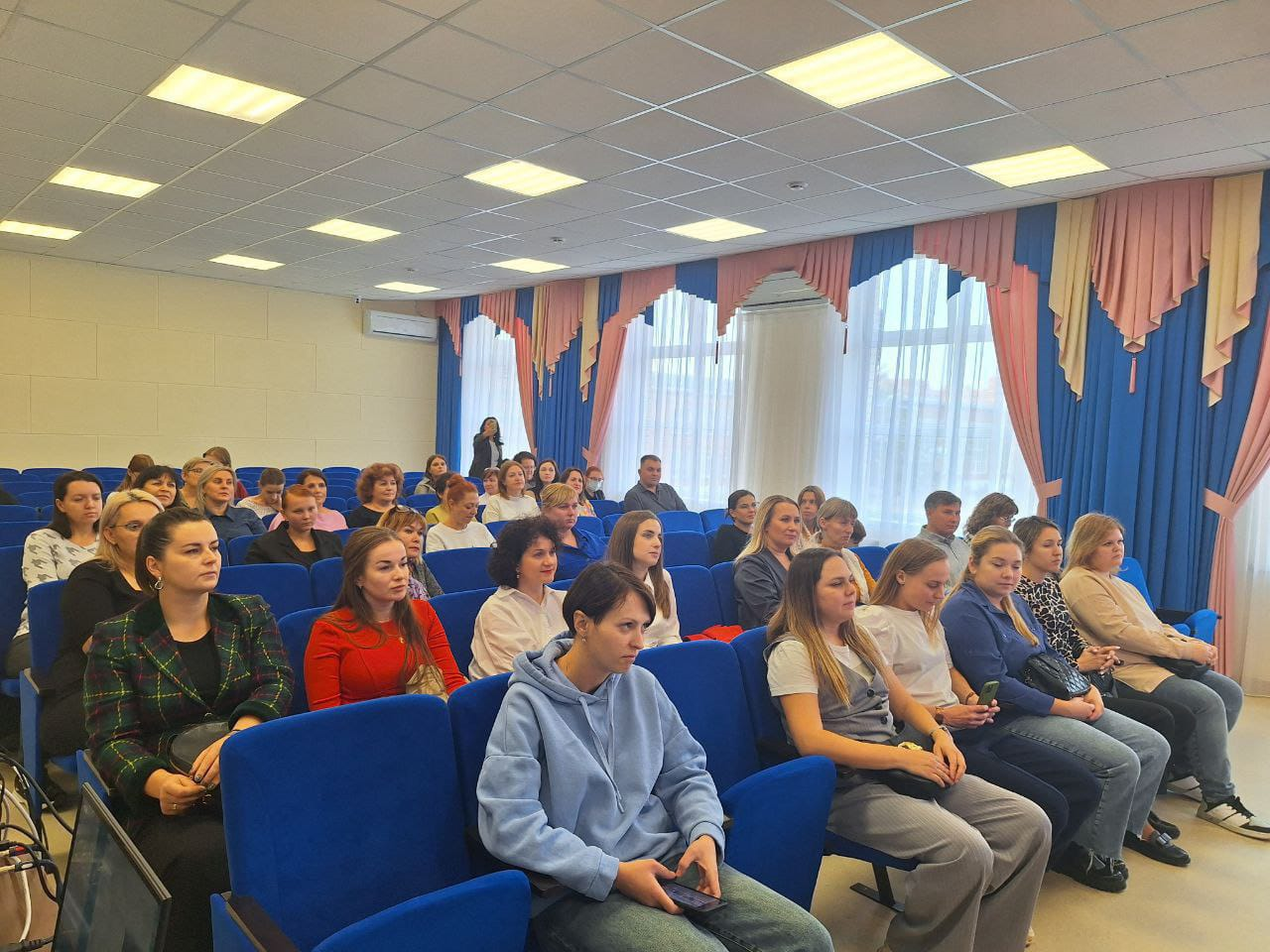 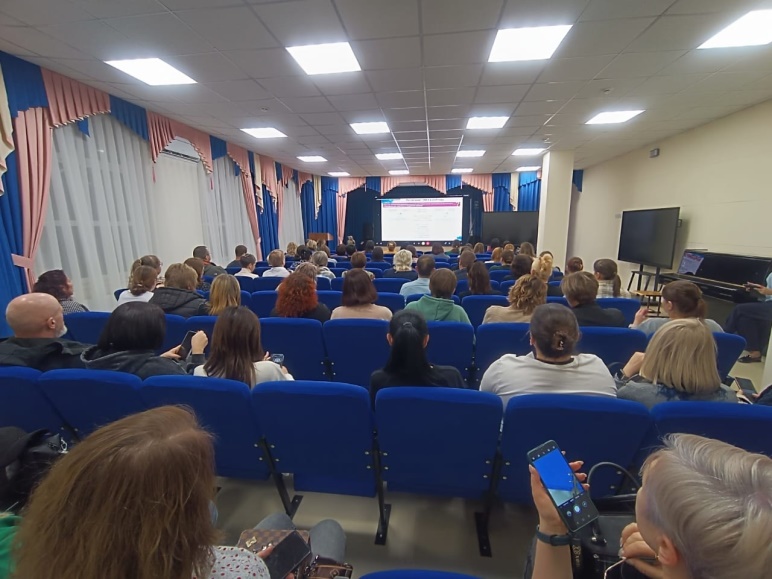 Дни школьного Содружества
Результат воспитания может быть успешным лишь тогда, когда учителя и родительская общественность станут союзниками
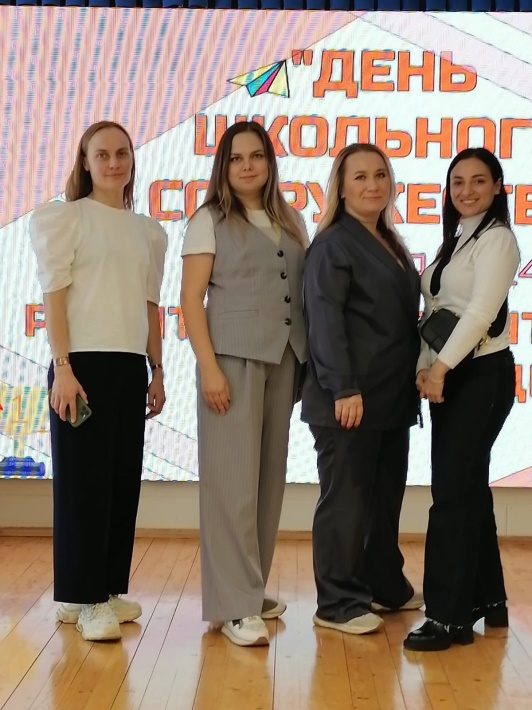 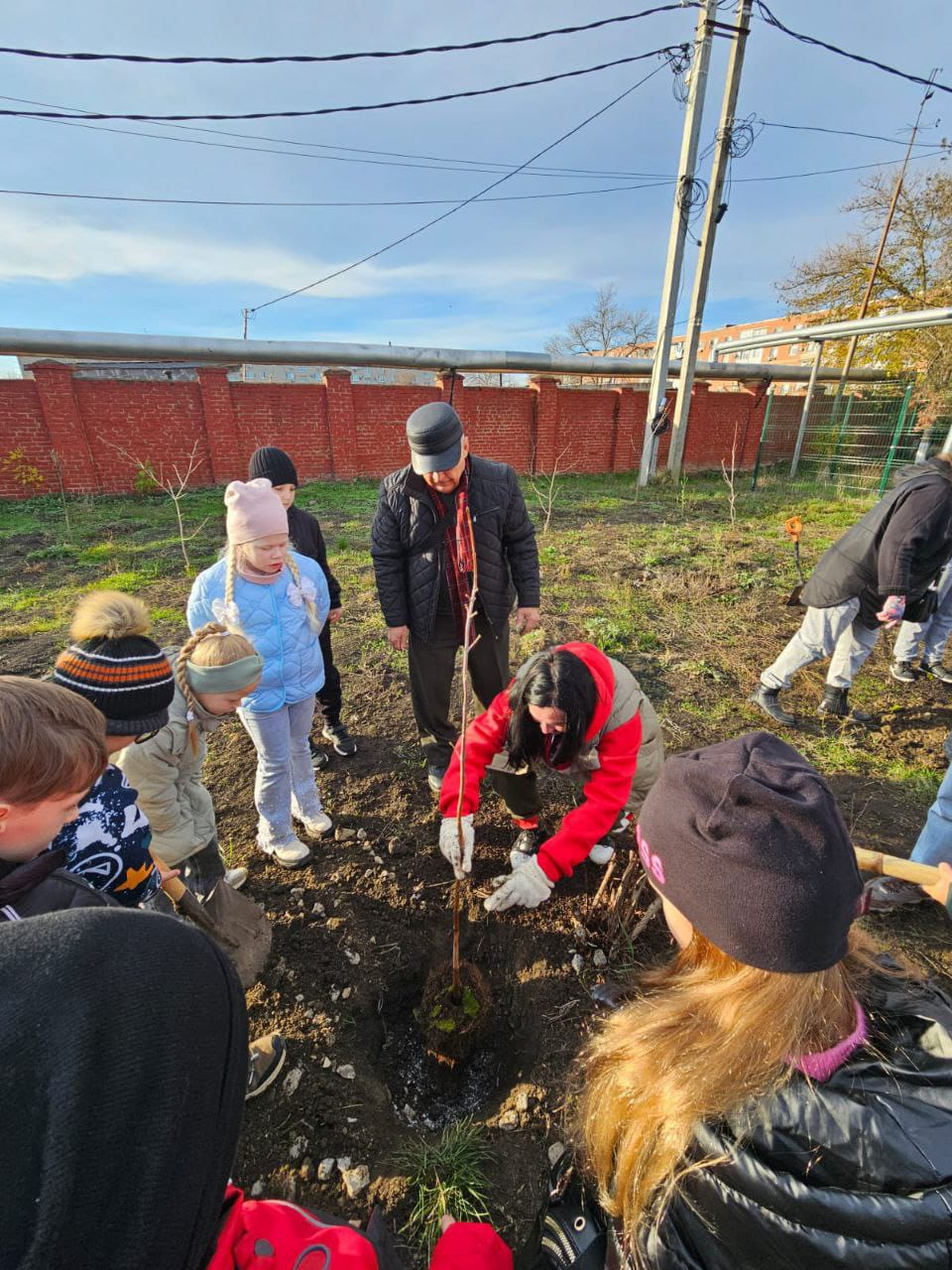 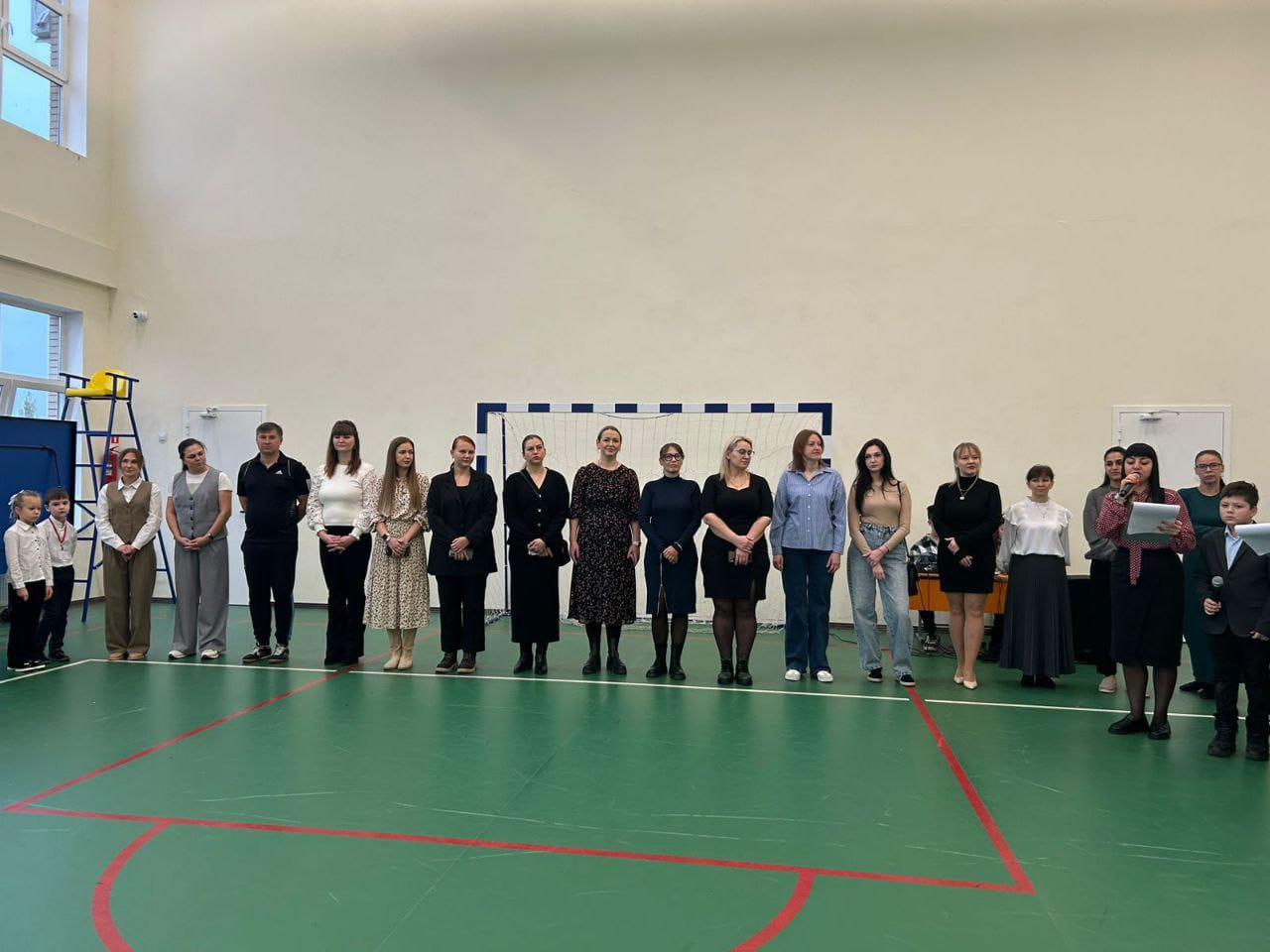 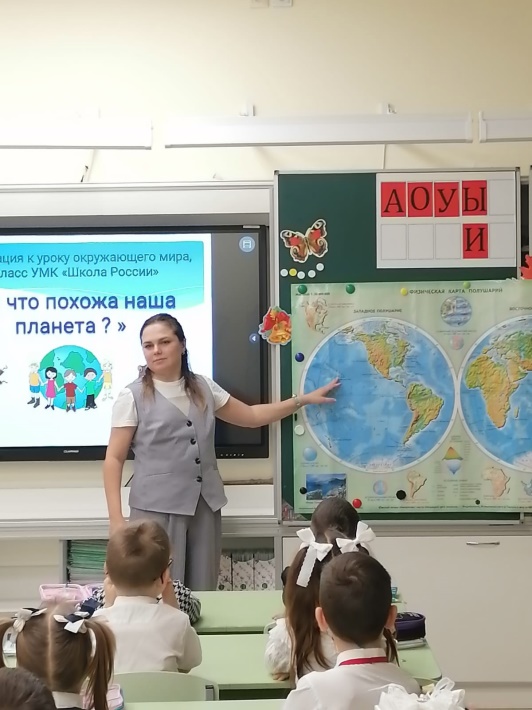 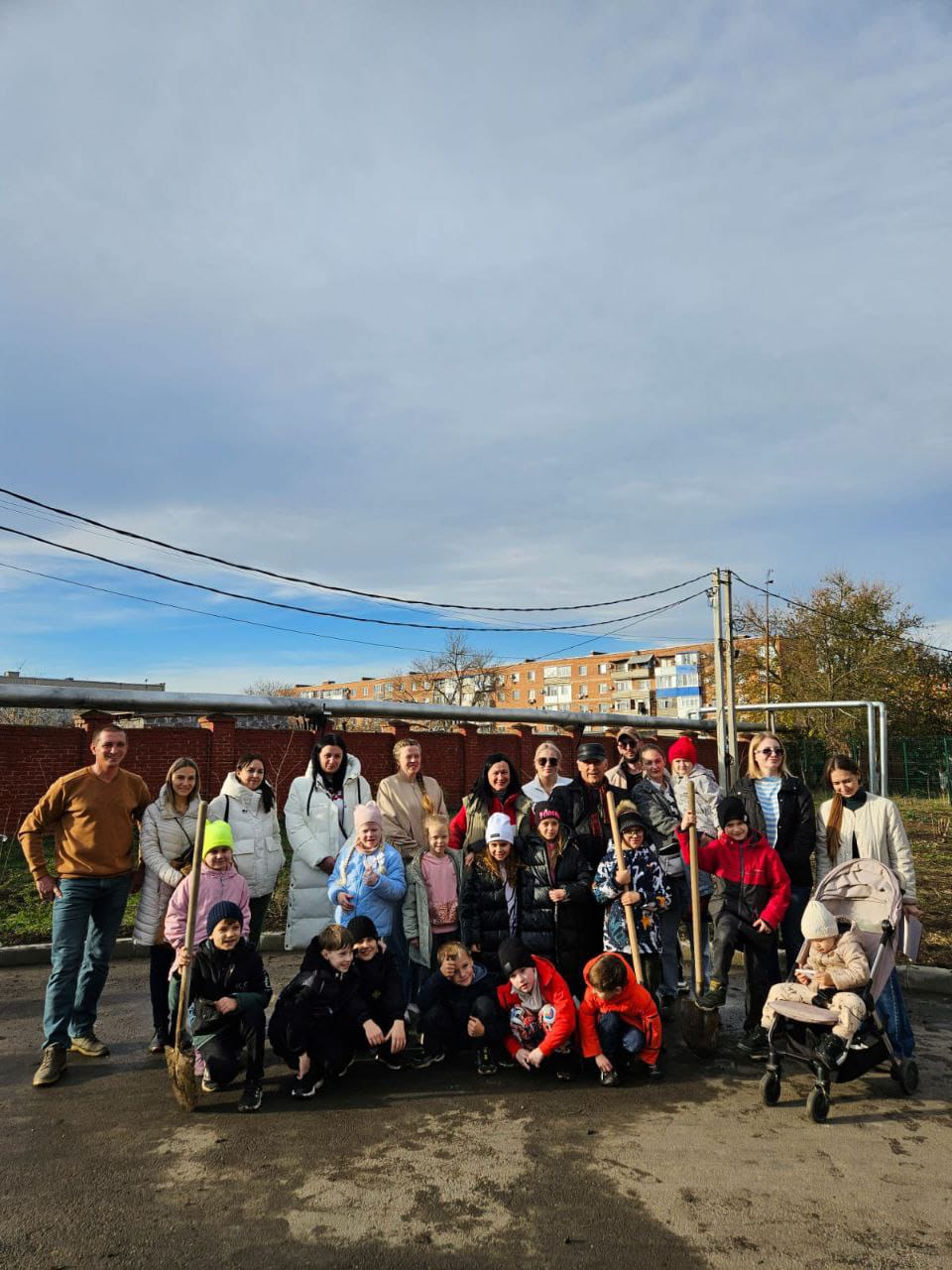 Родительский патруль
Большую работу родители проводят по профилактике 
правонарушений ПДД среди несовершеннолетних
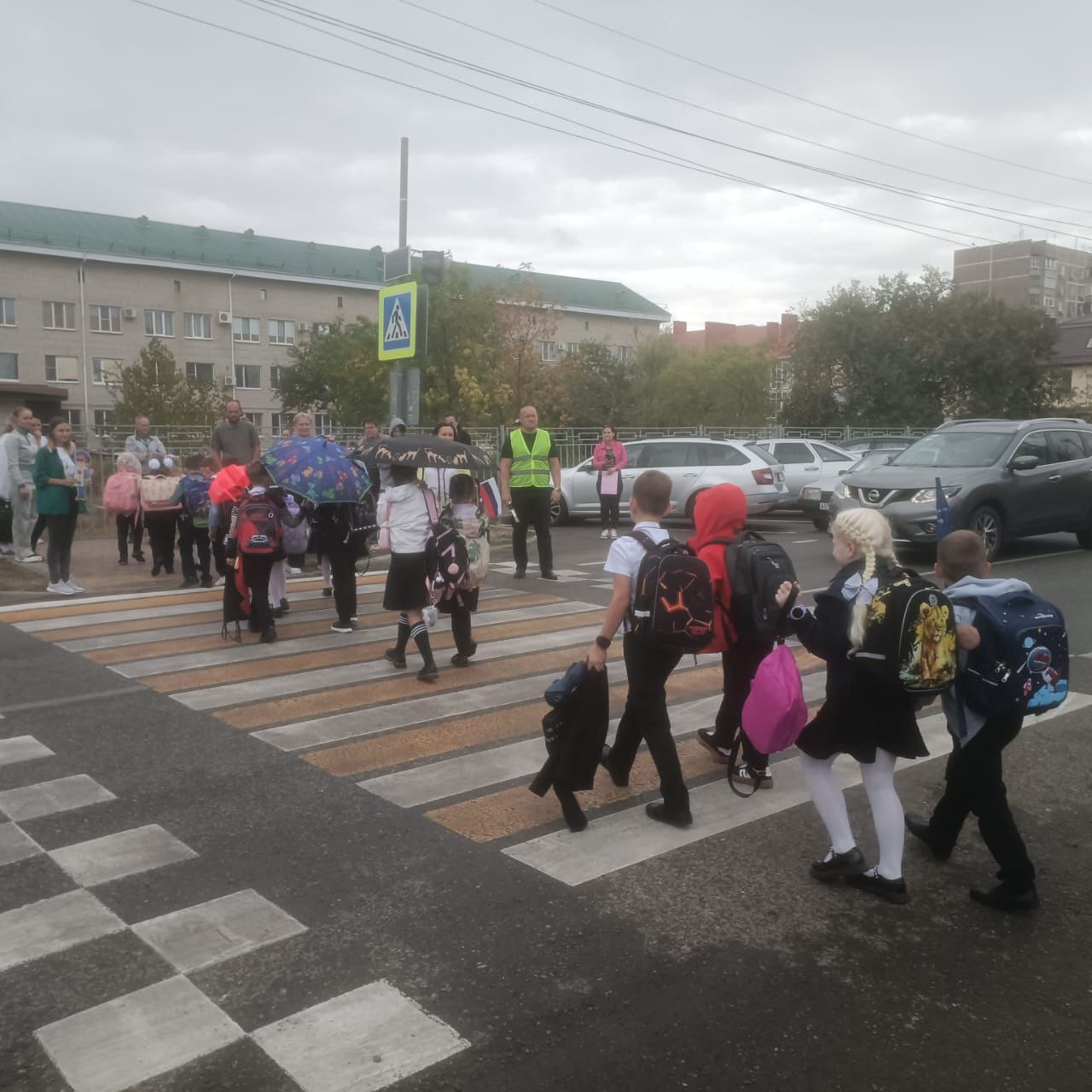 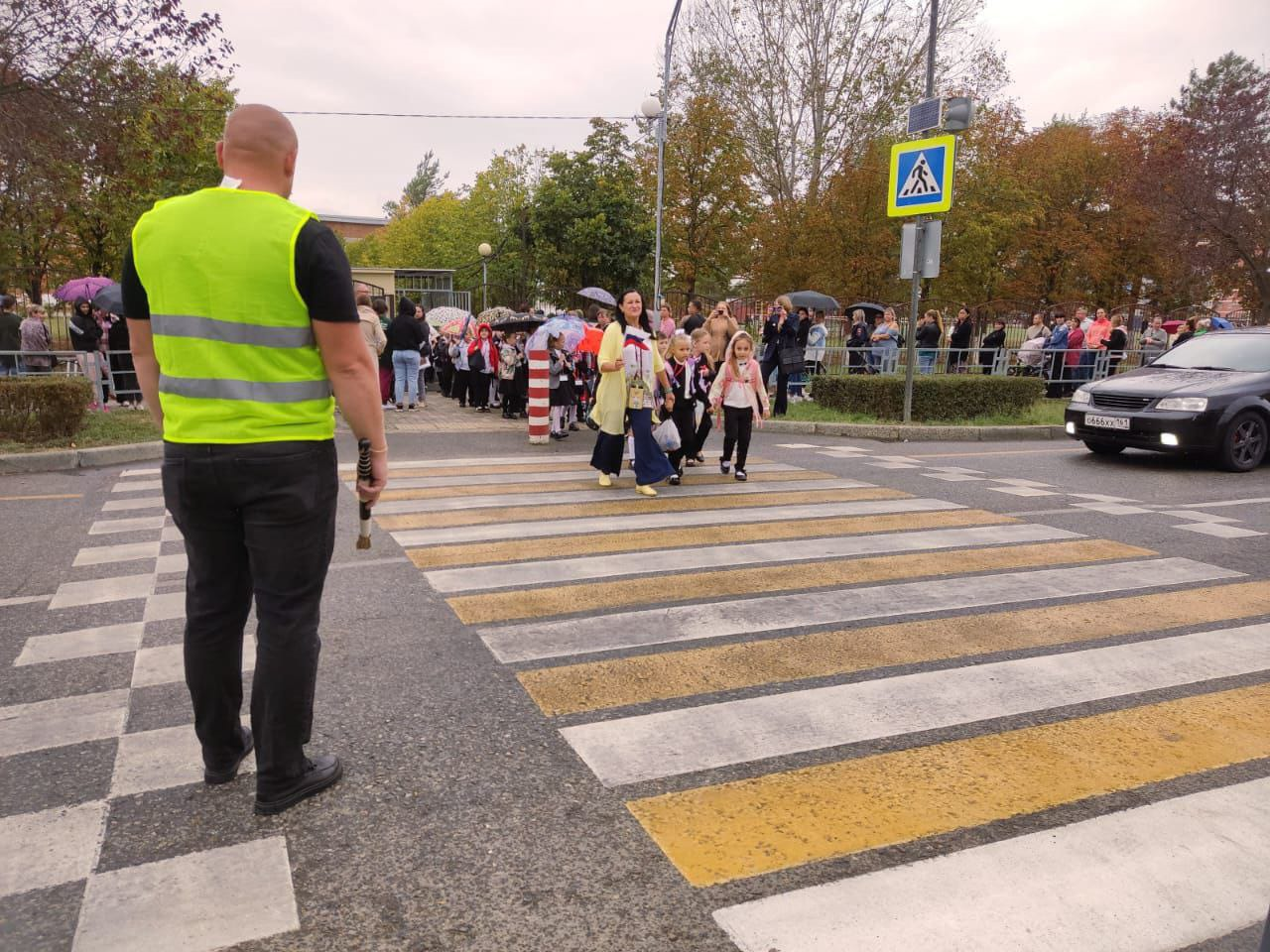 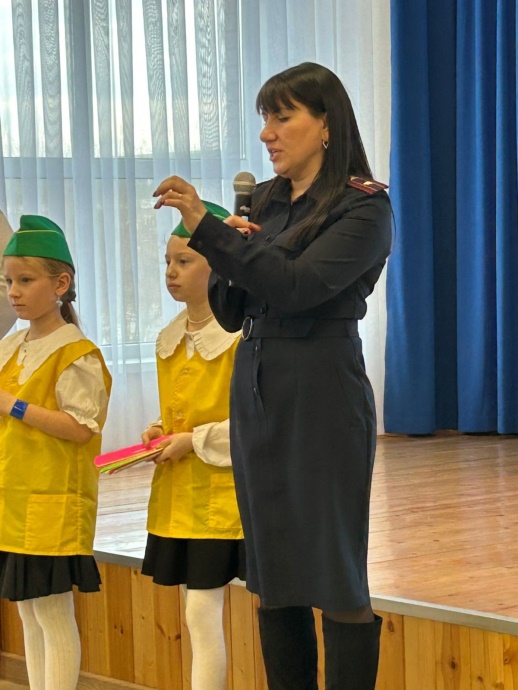 Родительский контроль питания
Привлечение родителей обучающихся к независимой оценке качества образовательной деятельности организации
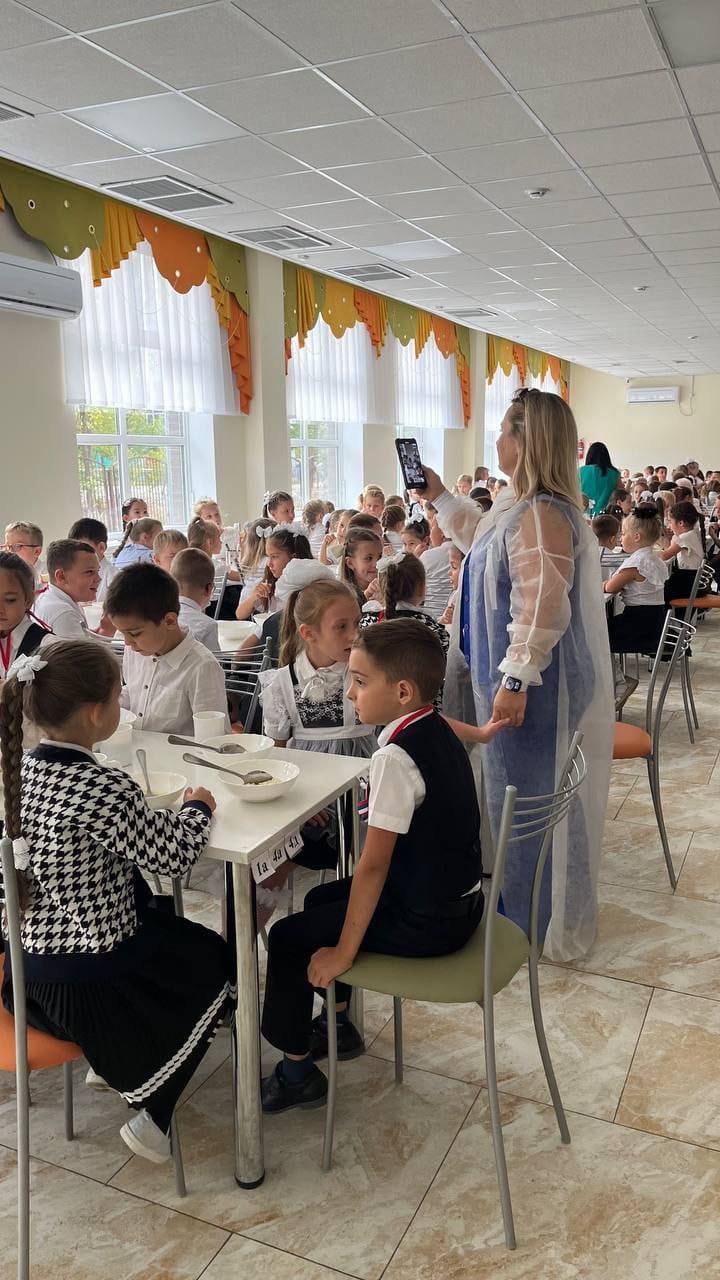 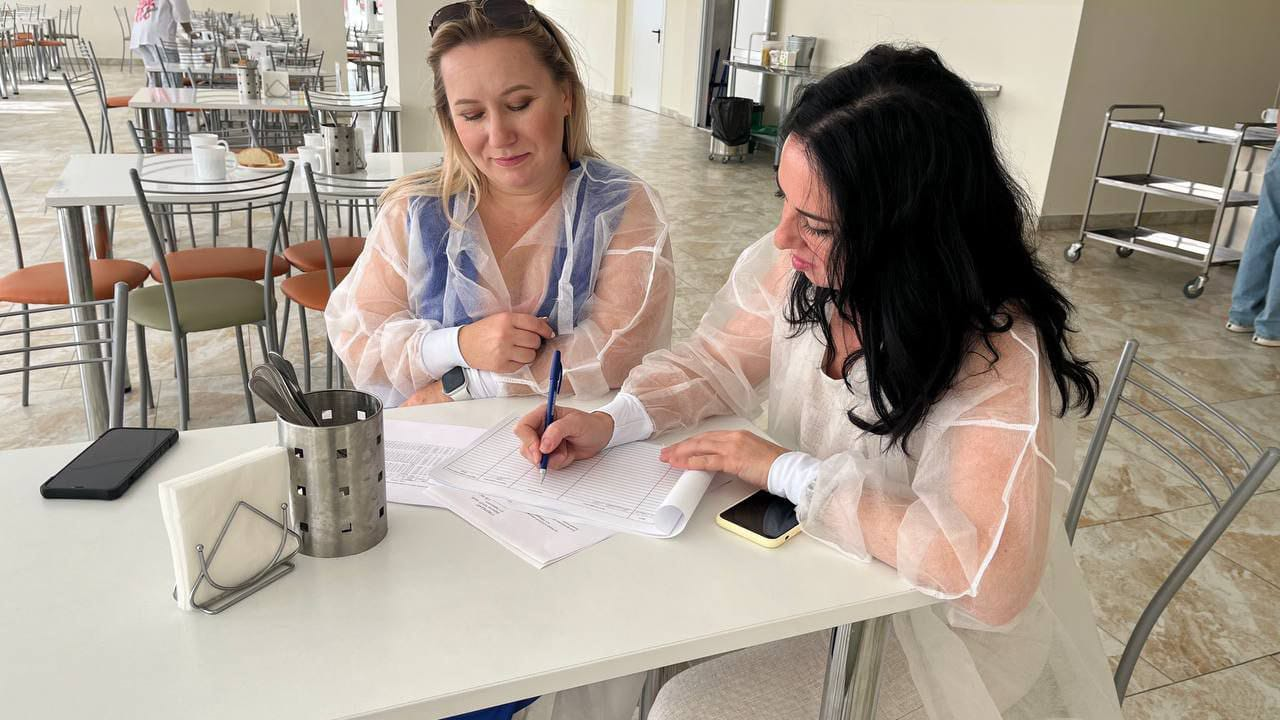 Внеурочное занятие "Разговоры о важном"
Вовлечение родителей в образовательную деятельность как субъектов, в том числе для пропаганды ценностей семьи, популяризации положительного опыта семейного воспитания
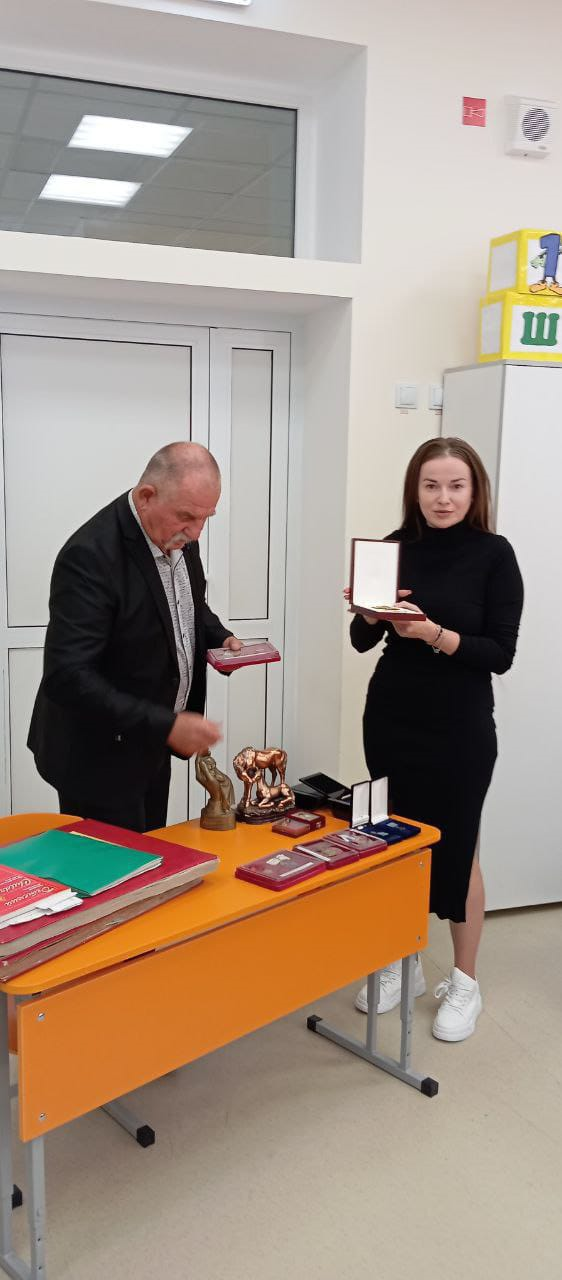 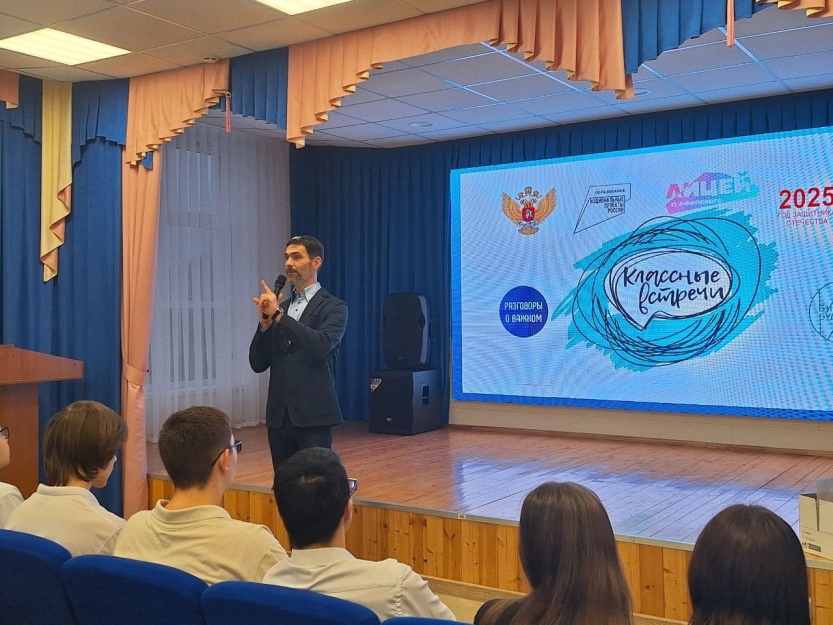 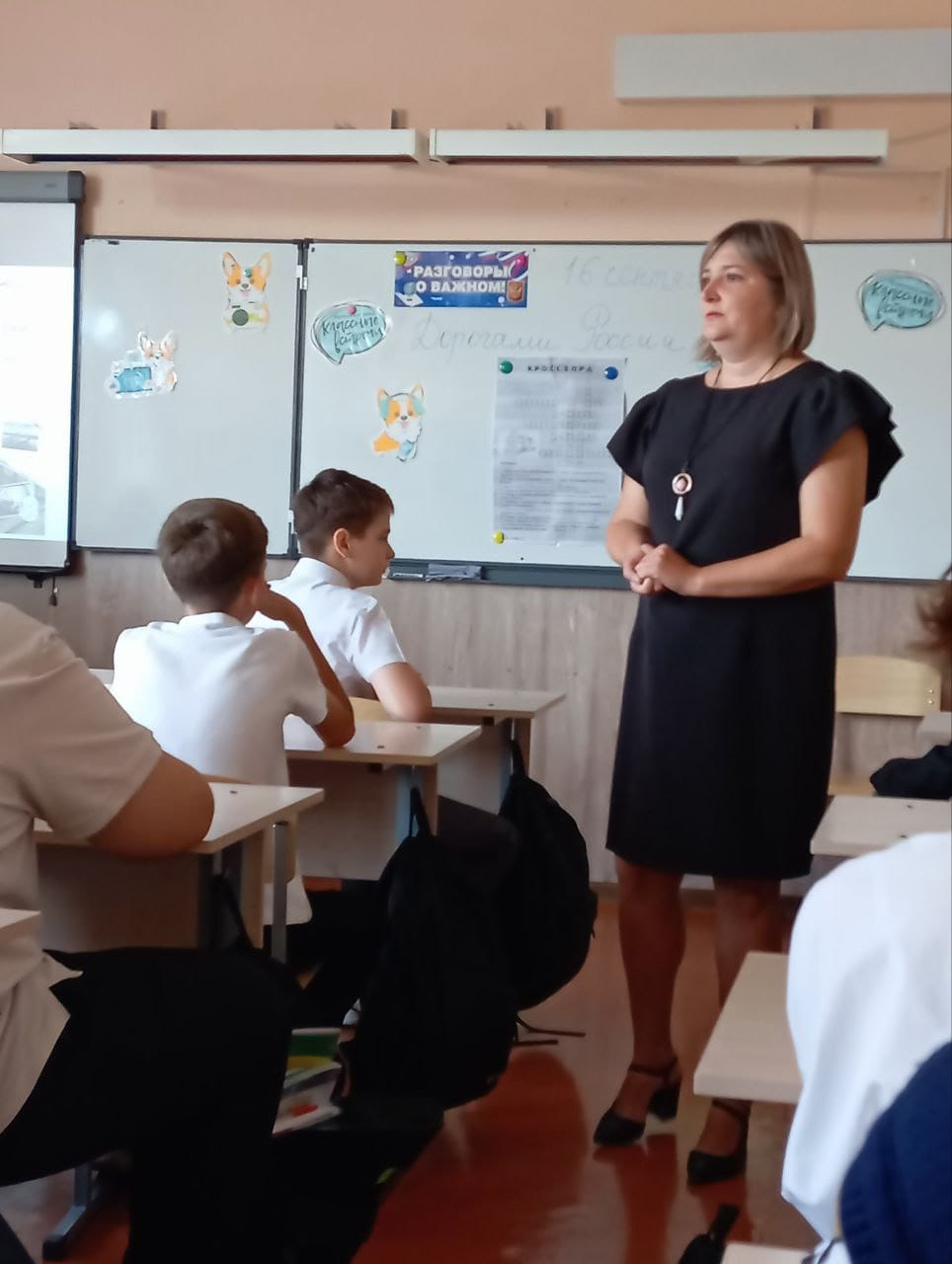 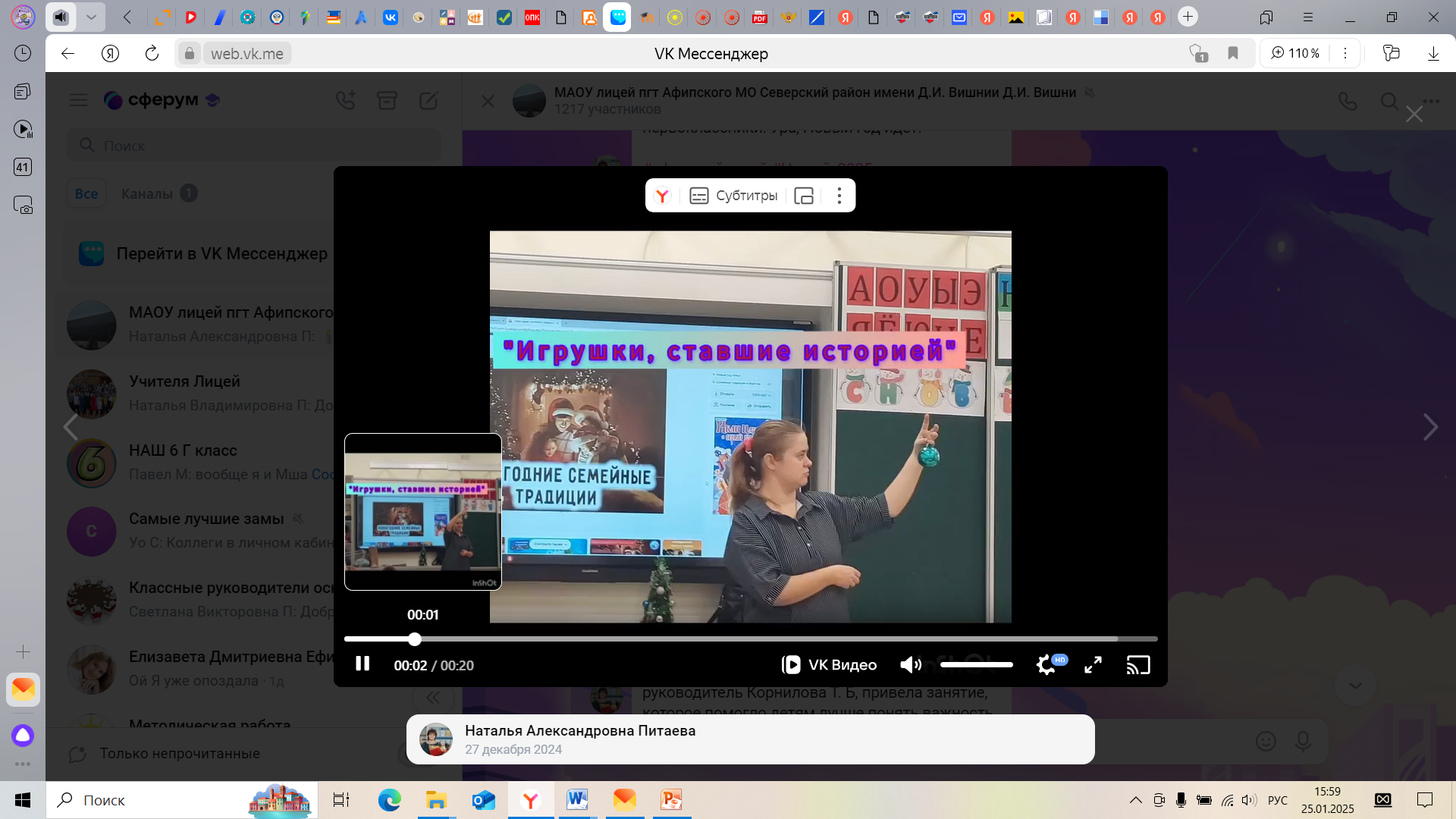 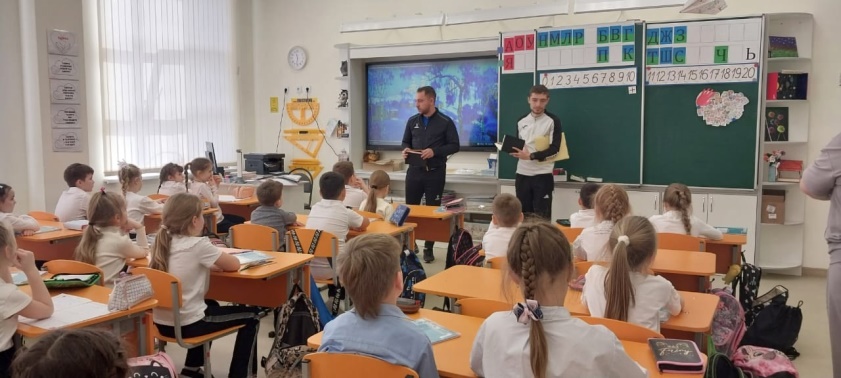 Уроки мужества
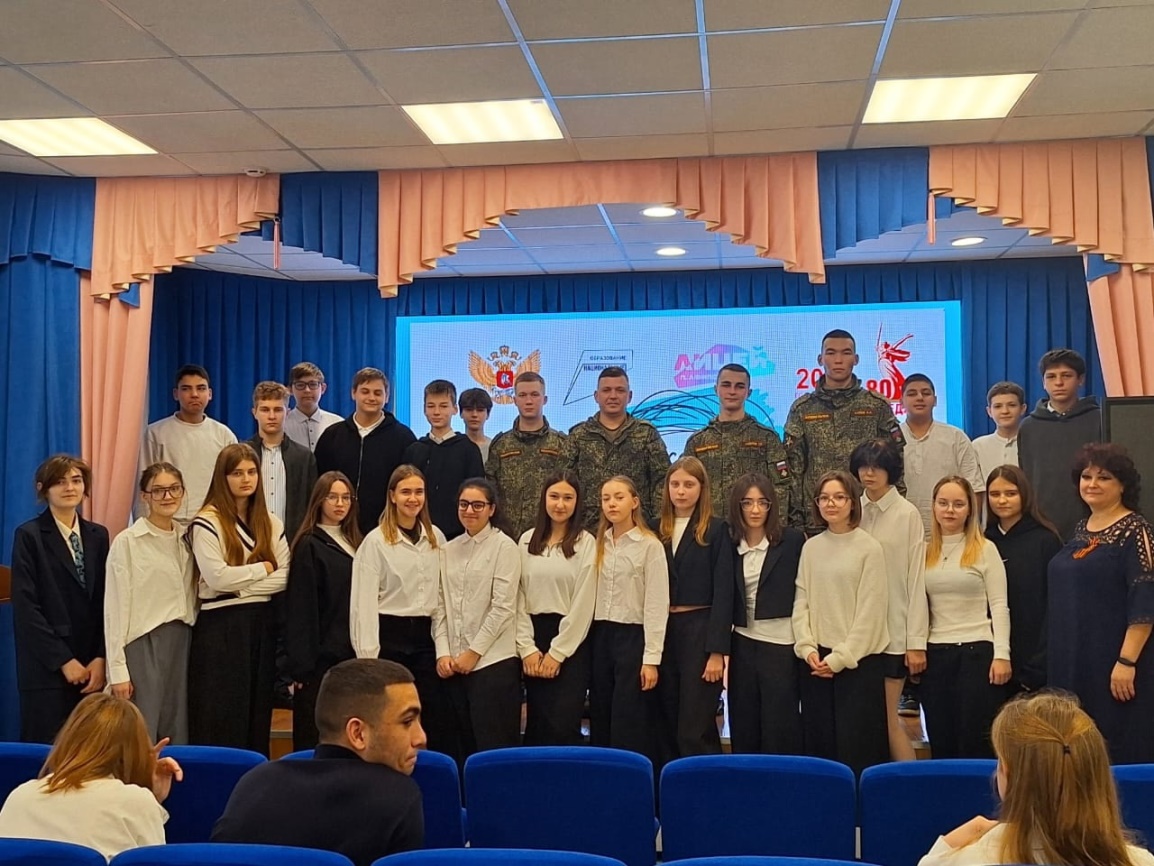 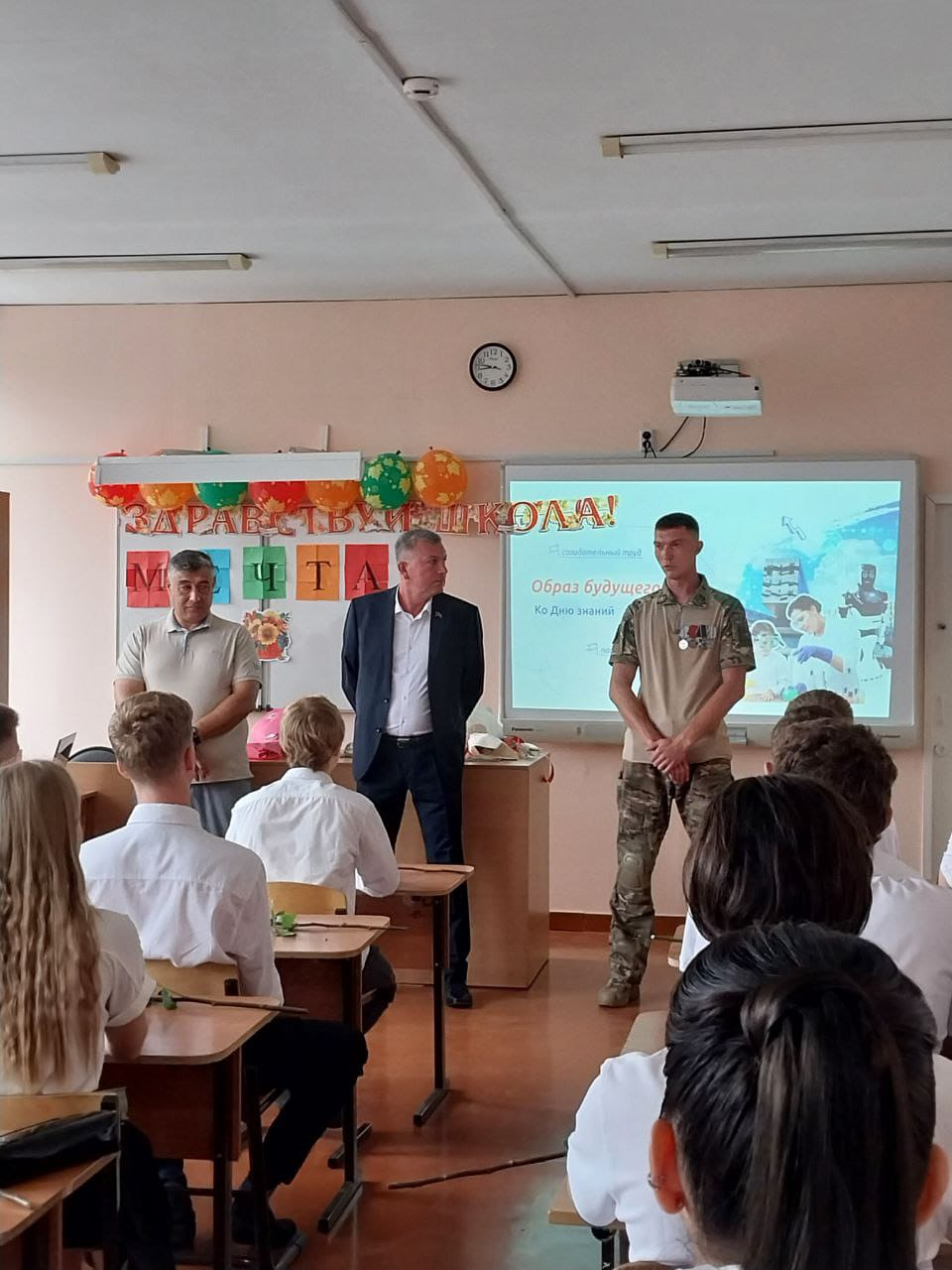 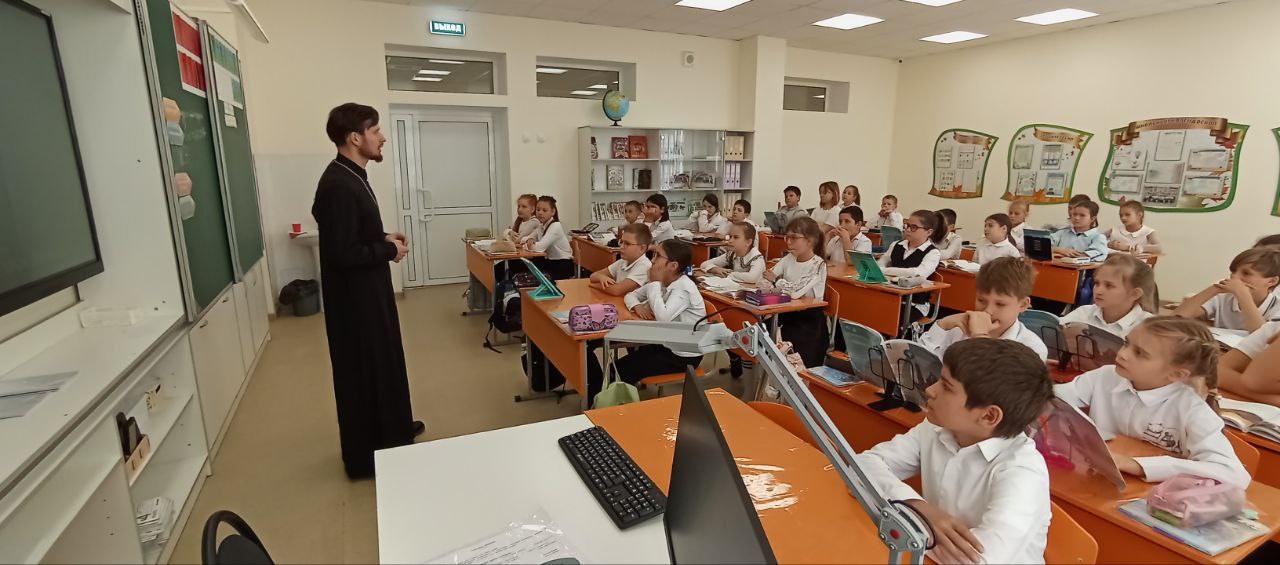 Совместный отдых
Развитие у педагогов коммуникативных навыков, необходимых дляустановления с родителями эффективного общенияи взаимодействия
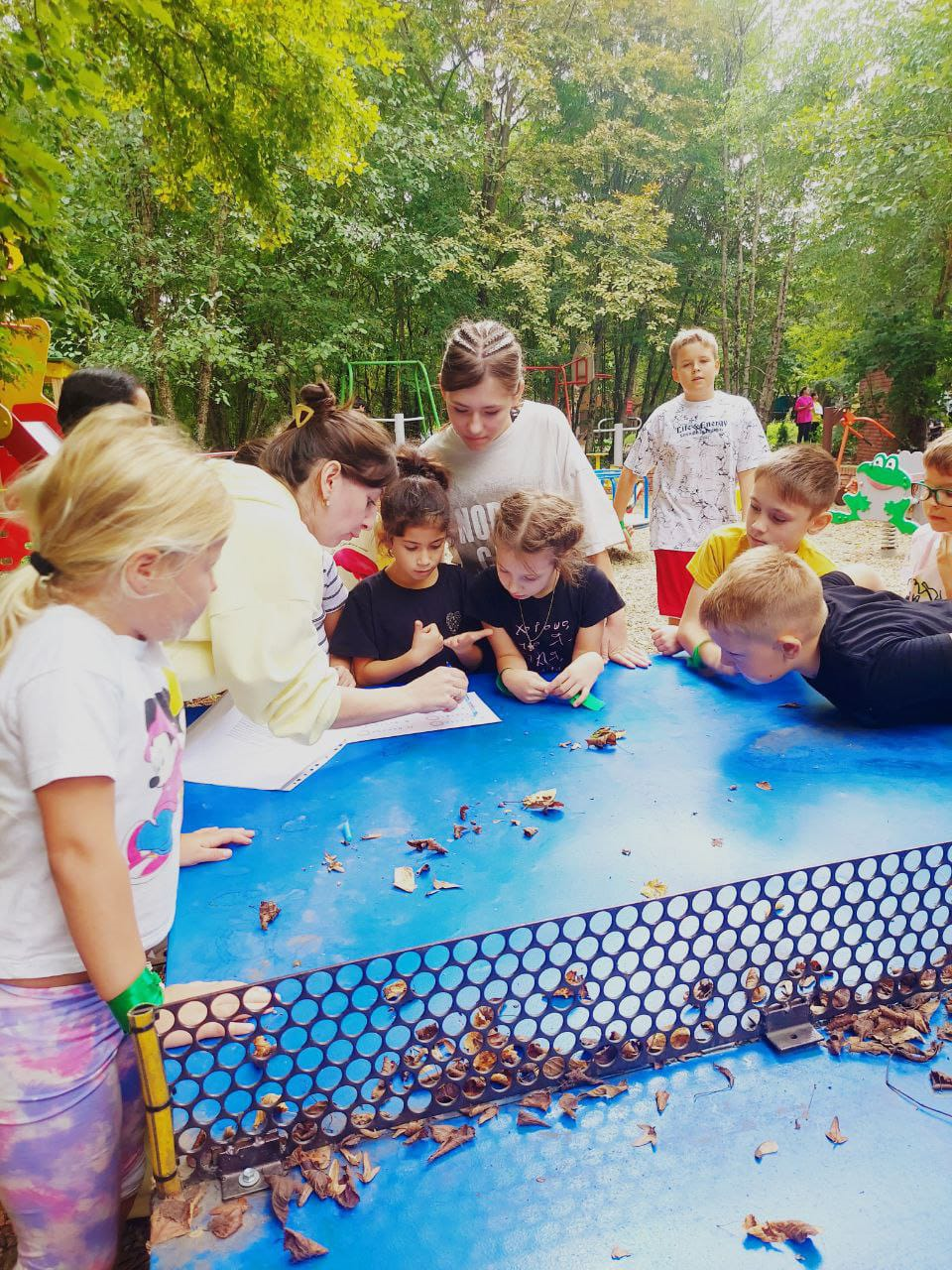 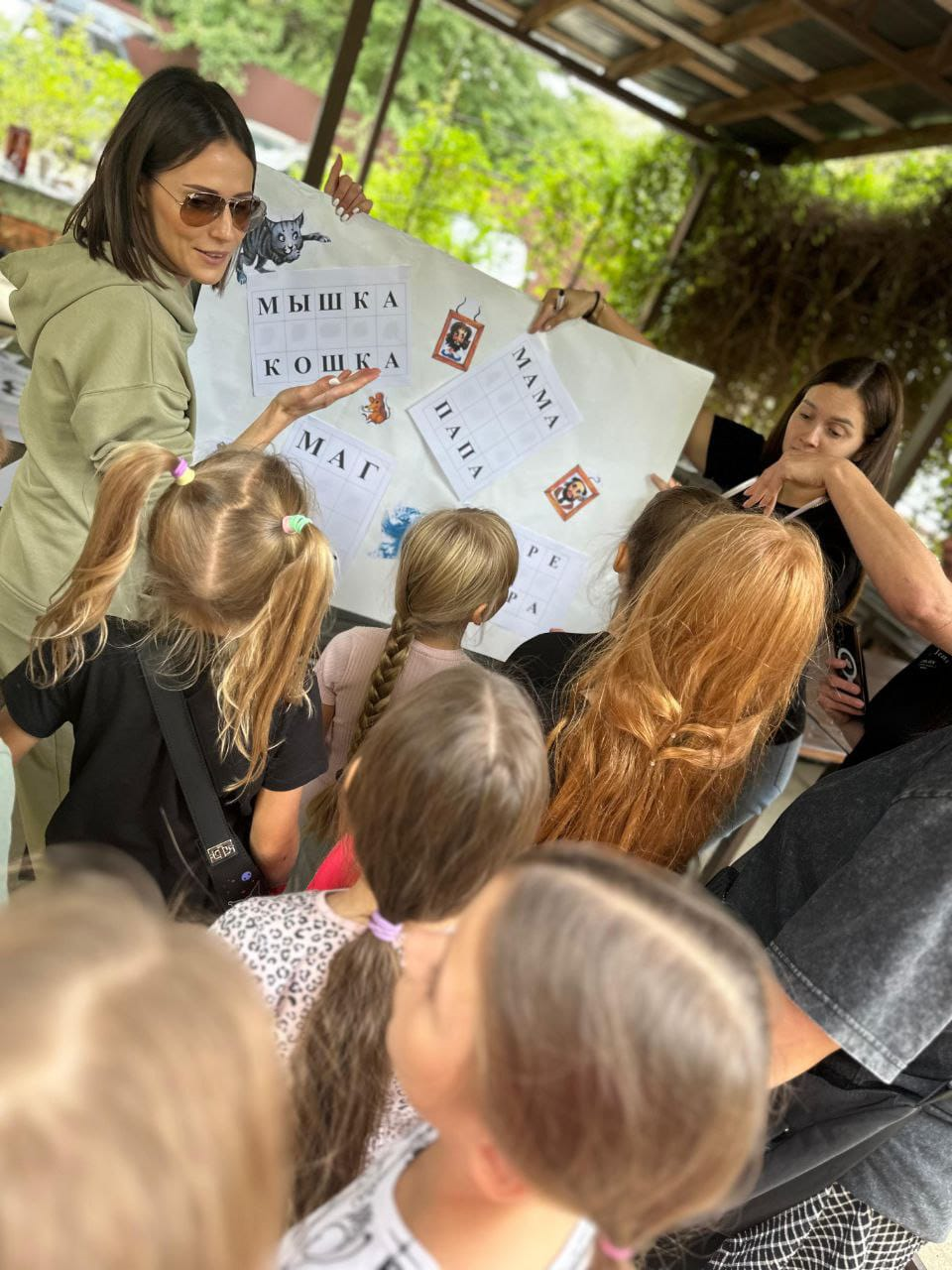 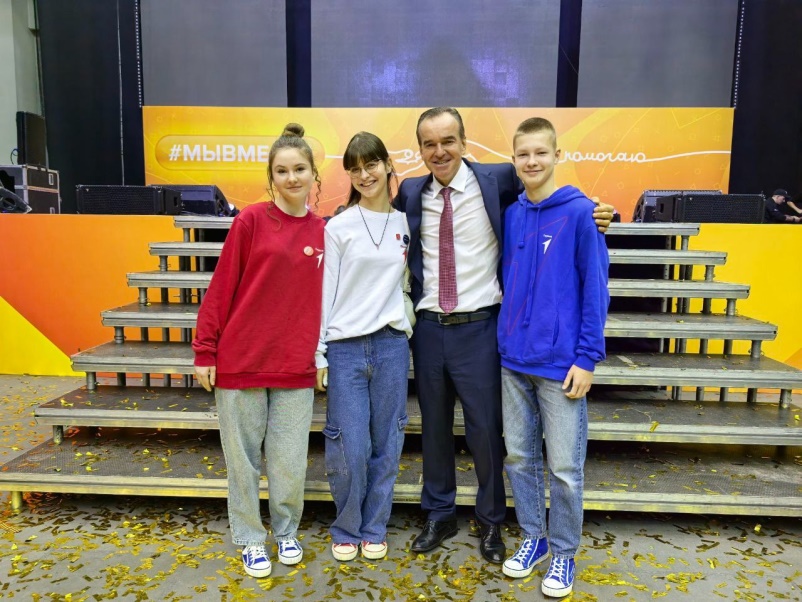 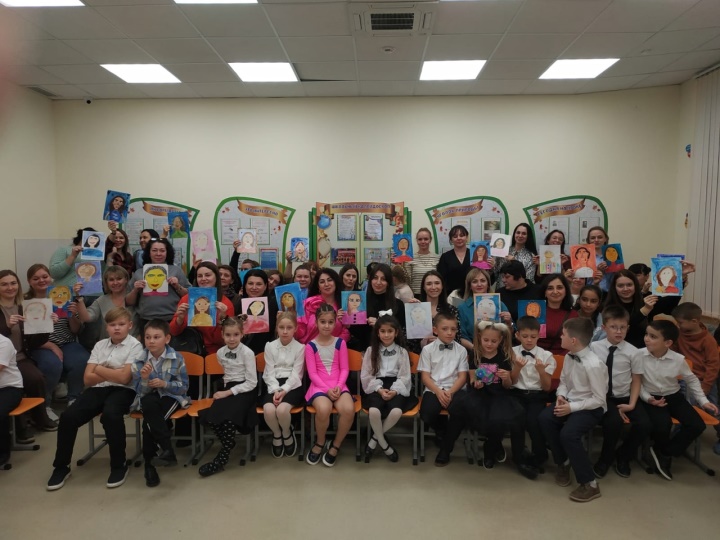 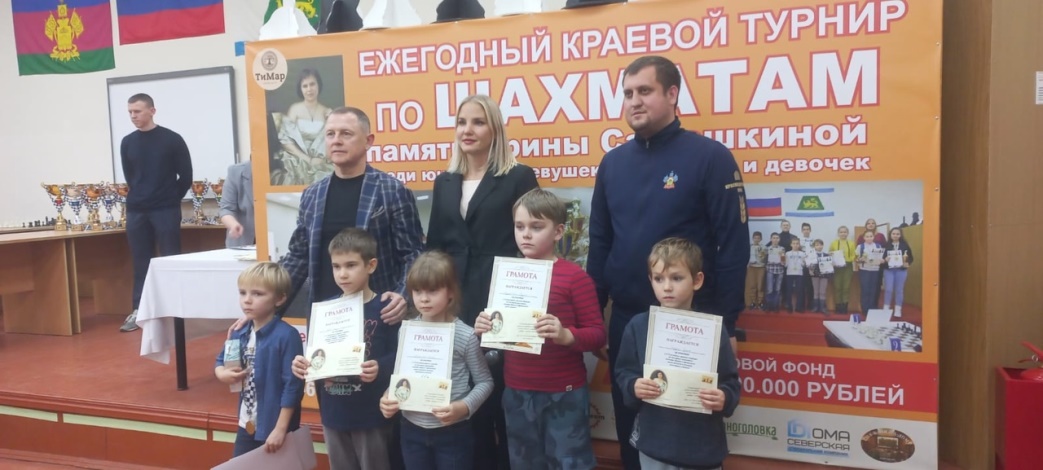 Благотворительные ярмарки
Совместные дела семьи и школы – это огромное личное богатство всех детей, родителей и педагогов. Такой опыт неповторим, и его необходимо развивать постоянно.
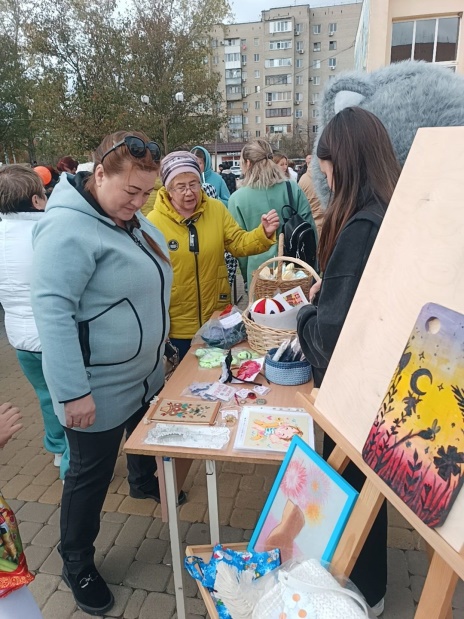 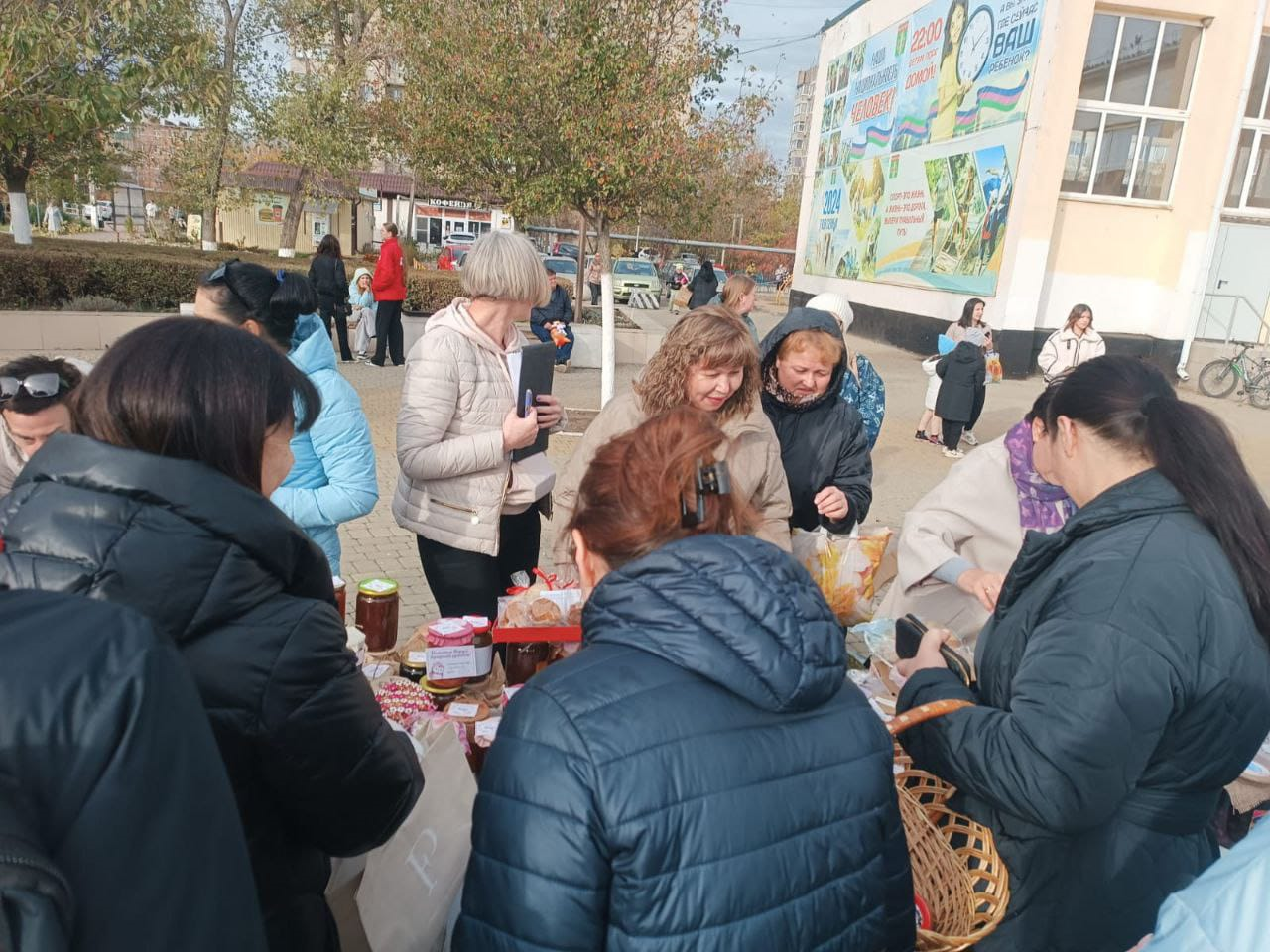 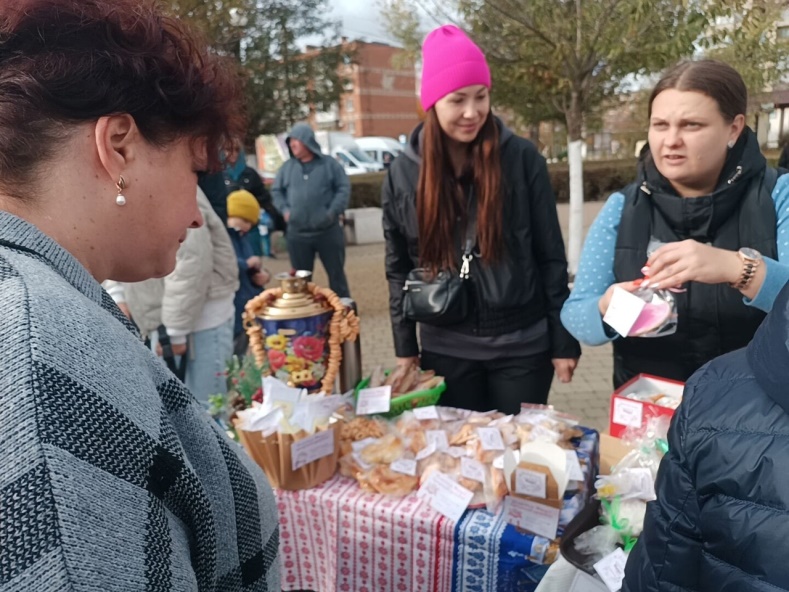 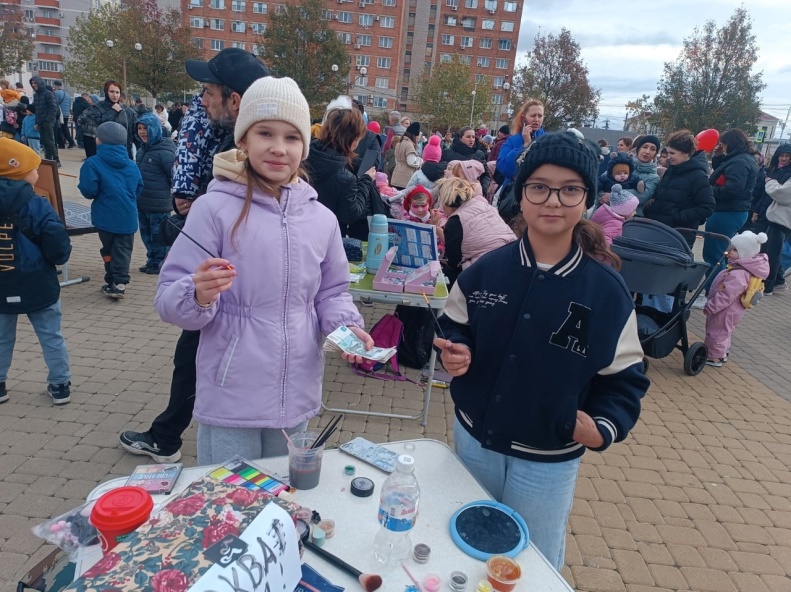 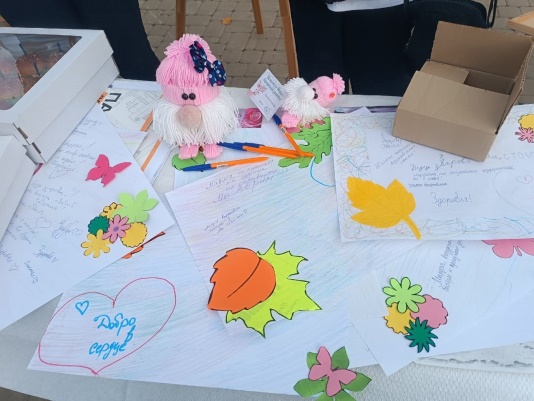 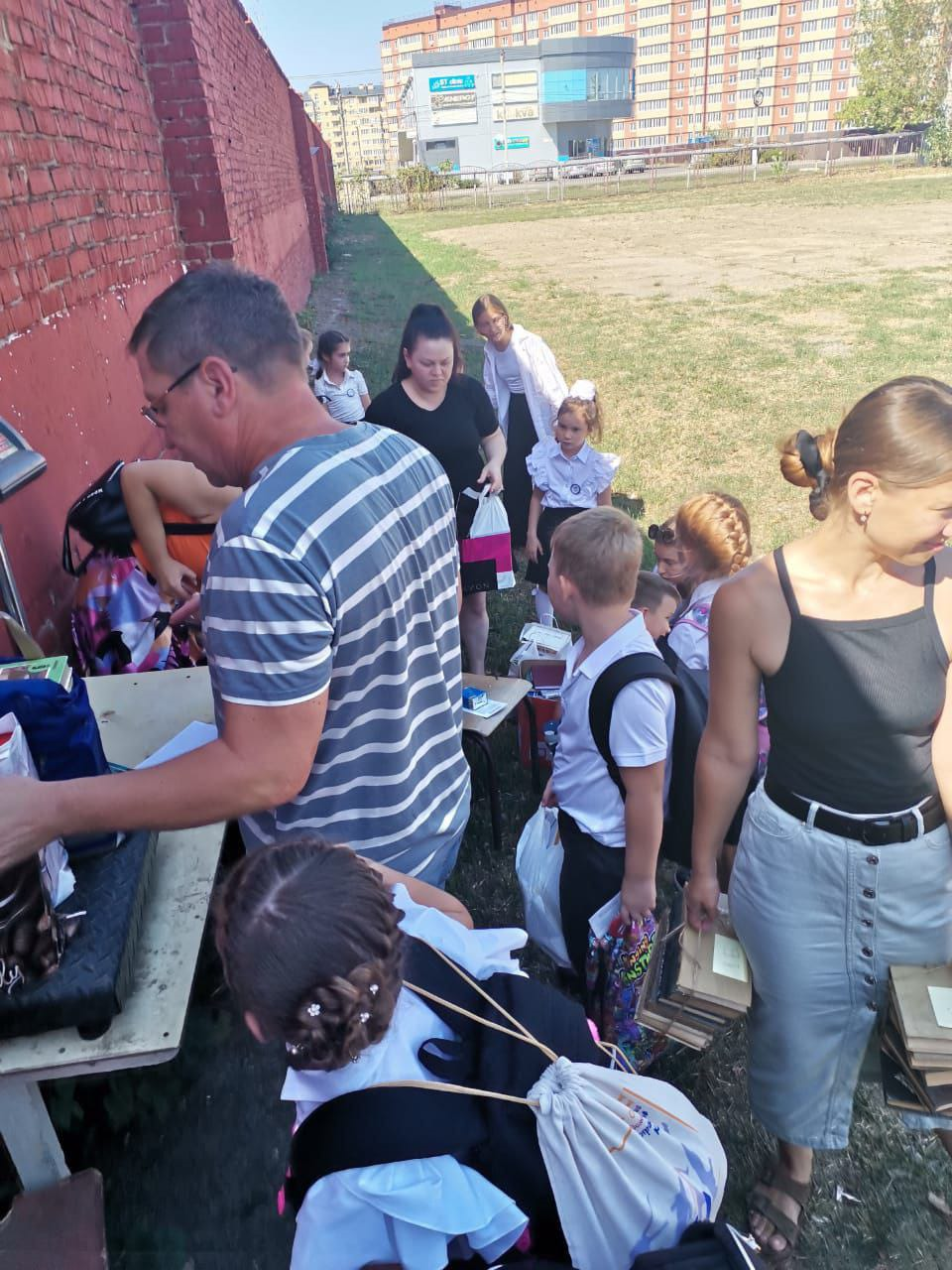 Сбор макулатуры
Сбор макулатуры - является не только важным шагом в охране окружающей среды, но и эффективным инструментом для пропаганды экологического сознания среди детей и их родителей.
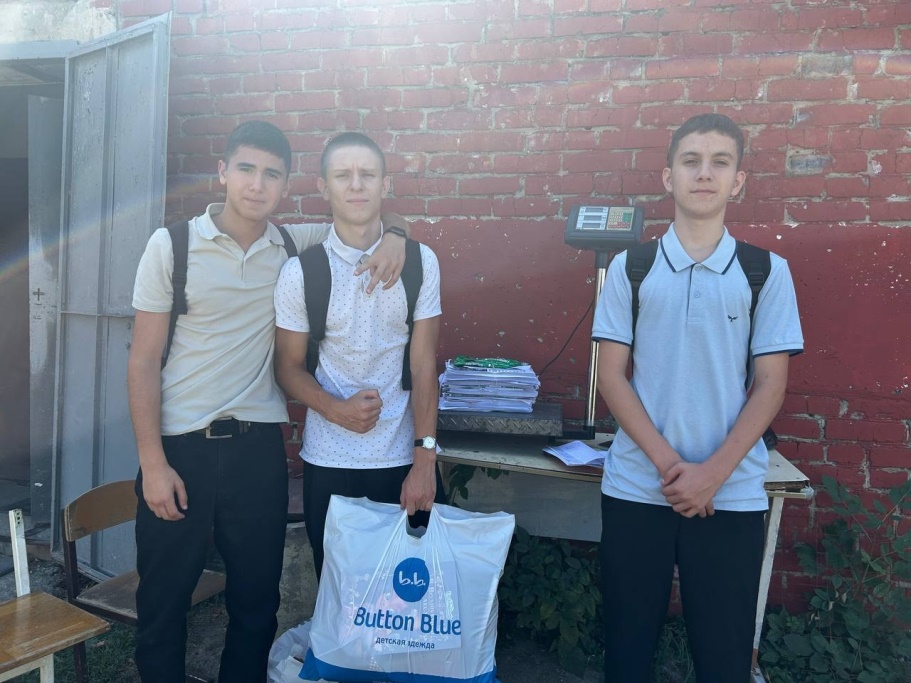 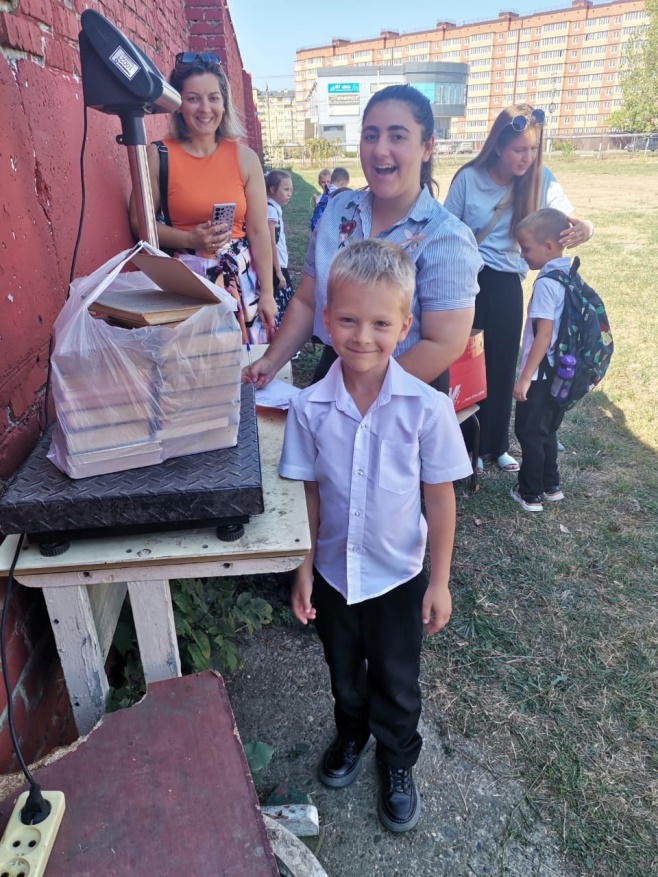